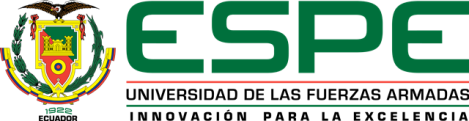 TEMA: “OPTIMIZACIÓN  DE LA CALIDAD DE ENERGÍA ELÉCTRICA SUMINISTRADA POR LA EMPRESA ELÉCTRICA PROVINCIAL COTOPAXI S.A., A LOS ABONADOS DE LOS CANTONES  LATACUNGA, PUJILÍ, SAQUISILÍ Y SIGCHOS, A TRAVÉS DE LA SUBESTACIÓN MULALÓ DEL SISTEMA NACIONAL INTERCONECTADO”
AUTOR: MORENO GAVILÁNEZ, PABLO RENÉ
 
 DIRECTOR: ING. HUGO ORTIZ Msc.
Situación problemática.
Ante el crecimiento anual de la demanda del país, y debido a la entrada en  funcionamiento de una nueva carga correspondiente a la compañía Novacero en la subestación Mulaló, se requiere  entregar mayor  cantidad de energía eléctrica, a los usuarios de los catones Latacunga, Pujilí, Saquisilí, Sigchos y sus industrias, que se abastecen de energía eléctrica a través de la subestación Mulaló; dicha entrega ha disminuido en calidad y cantidad de energía eléctrica.